Work in Africa
Size of Africa
The Gospel is preached
South Africa >
White River
Madras
Preacher Training
Kenya>
Keratina
Nyeri >
South Africa
Return
White River
Congregation started in 1993
It has 32 members
Challenges
Fornication
Divorce and remarriage
Denominational doctrines
Opportunities
Denominational doctrine
Training young men.
Madras
Tribal custom and tradition
The problem of sin
Jealousy 
Ancestor worship
Polygamy
Fornication


There is much work to do.
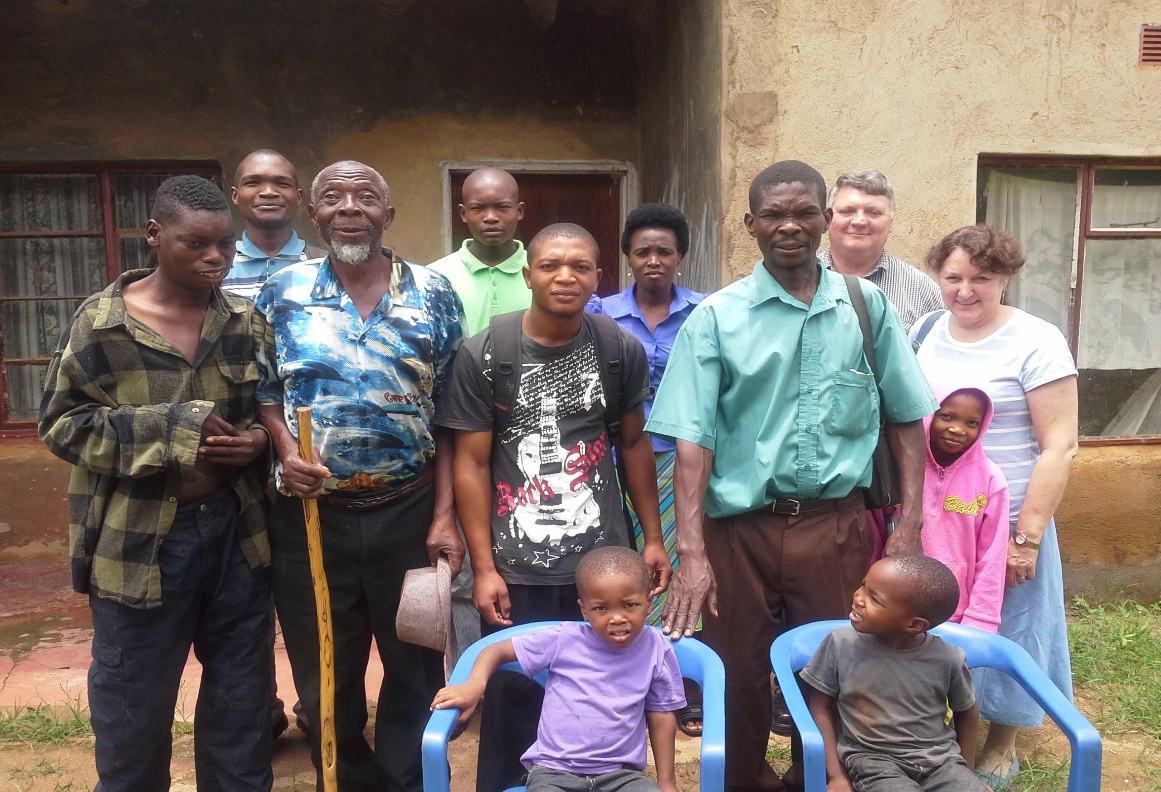 Preacher training
Young men of Madras and White River
Weekly study
Starting from the beginning
Putting them to the test.
Invited preachers.
Young men from other areas (United States)
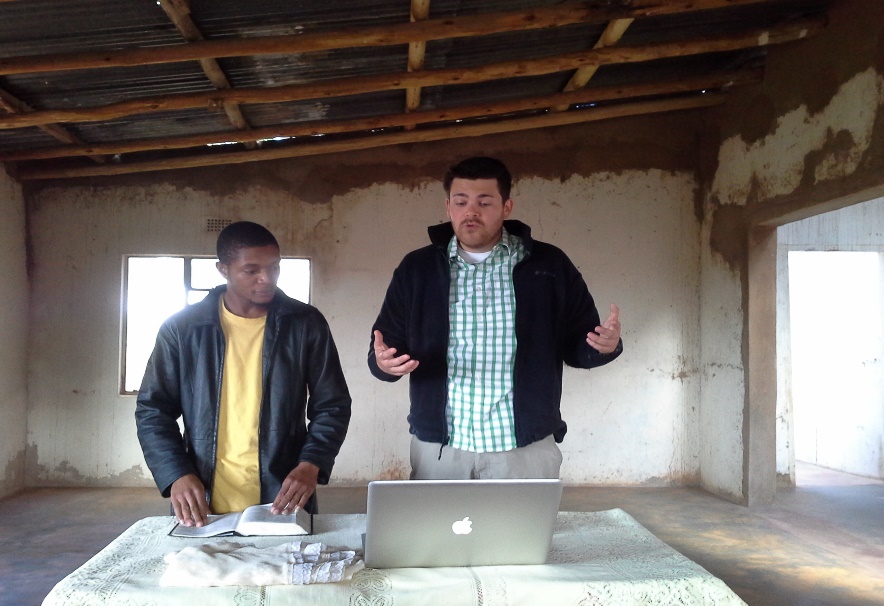 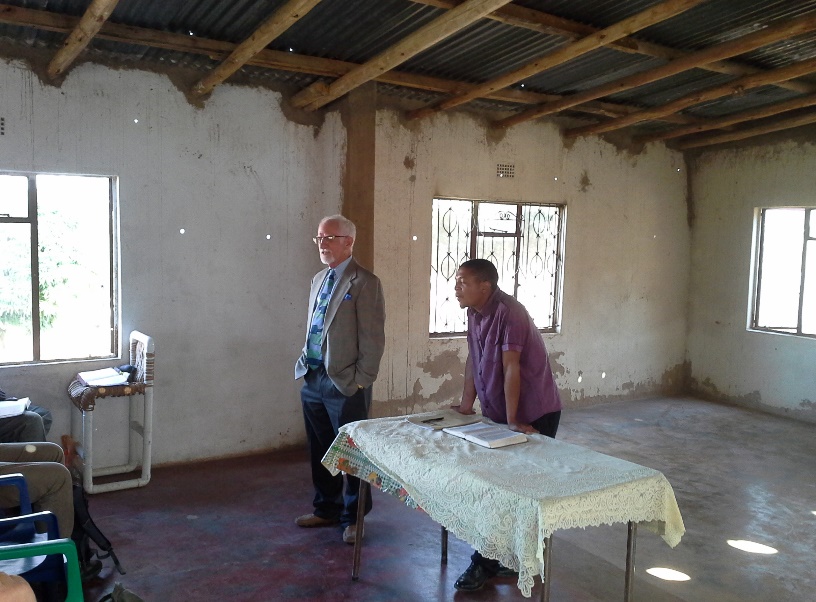 Return
Kenya
Karatina
A unique congregation
Servants
Strong leadership in the men
Devoted to the truth.
Nyeri
Number of congregations around this area.
Word spreading.
Opportunities for the work to spread to other areas.
They have had some set backs.
Return
The Gospel needs to be preached
Wales
Abbergavenny
Scotland
Dundee
Glasgow
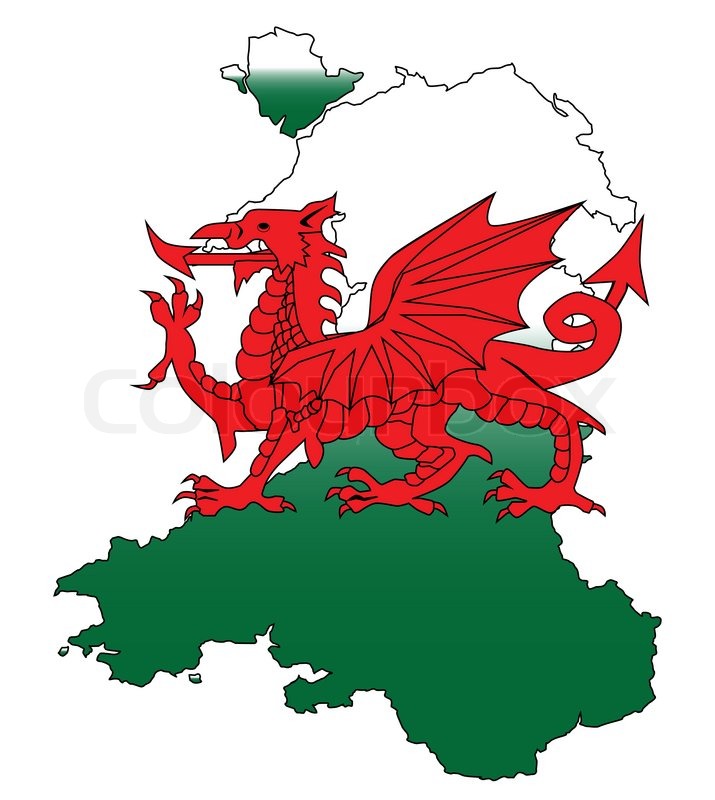 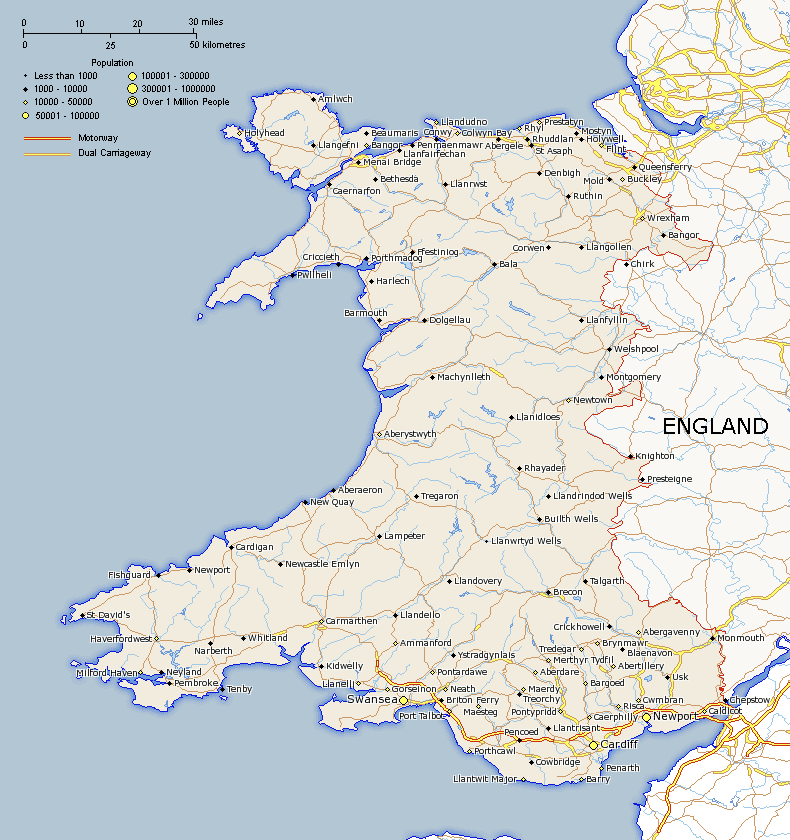 Abergavenny
No congregation as yet, two Christians living in area.
Village population 8000
Opportunities
Morning markets
Community halls
Old age homes
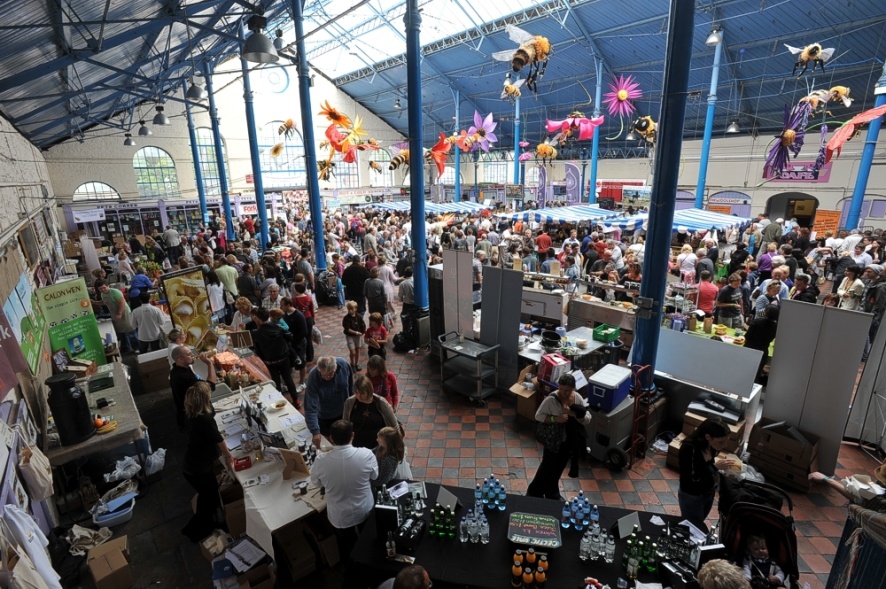 Markets a place to setup a tract table.
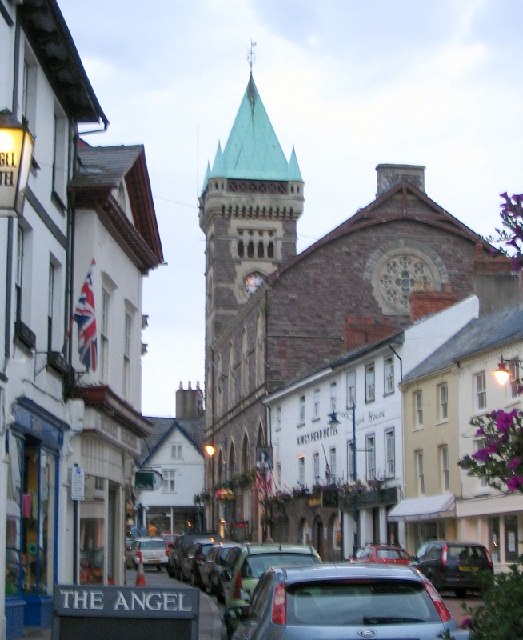 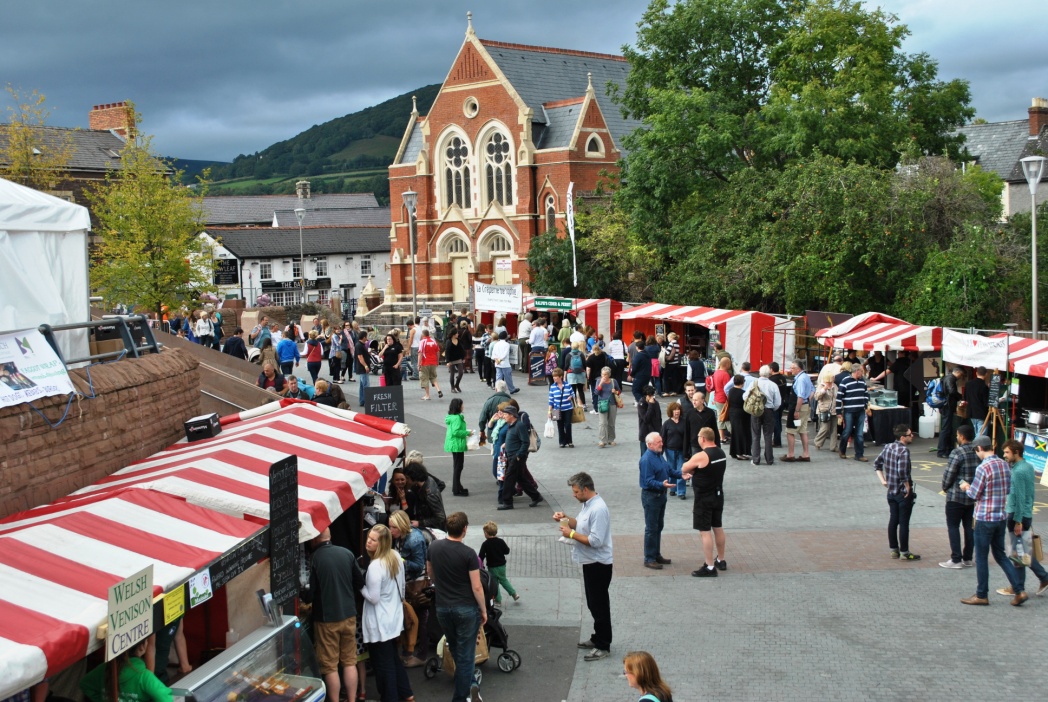 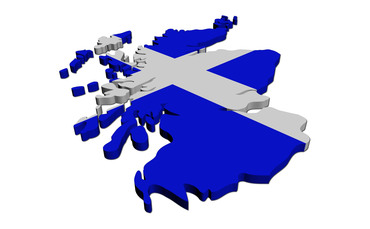 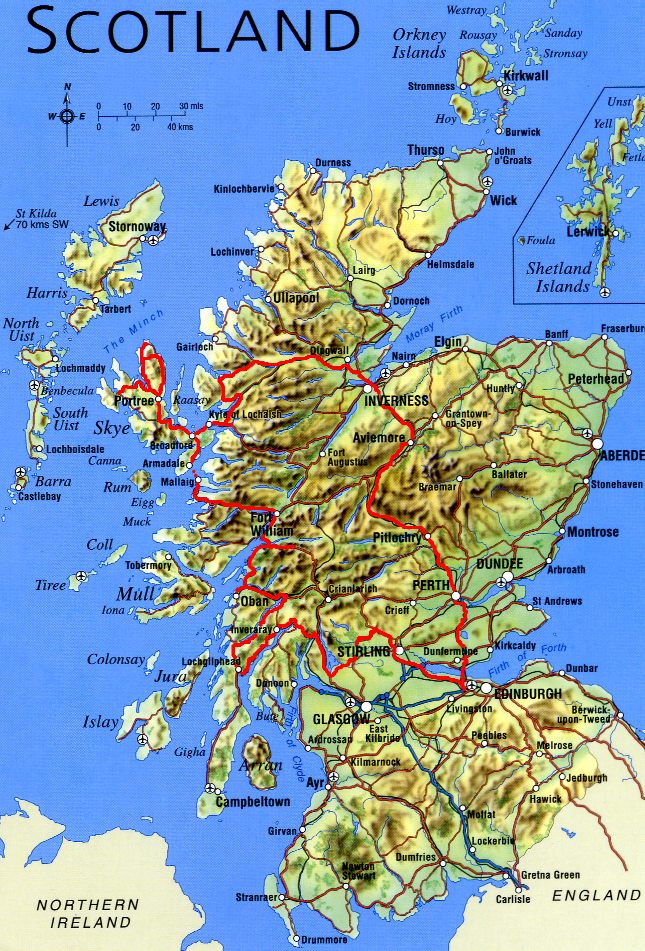 Dundee
Liberalism (Lipscomb University)
Outreach programs (social gospel)
Weak knowledge of scripture
Fertile soil
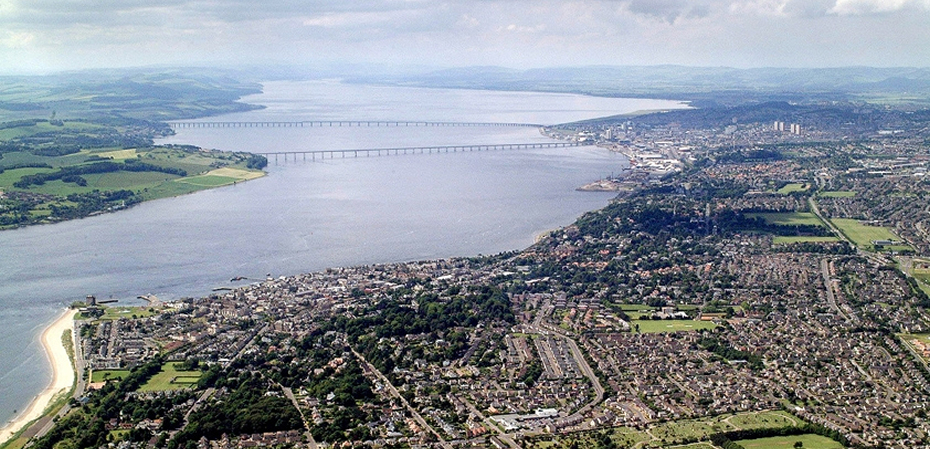 Dundee from the air
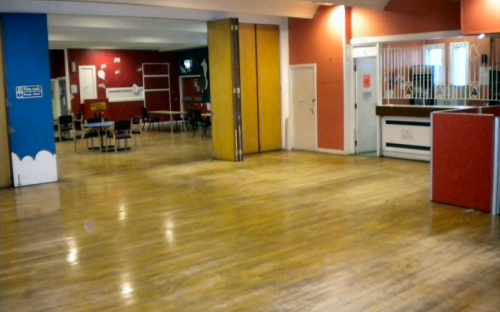 Community hall
Glasgow
One faithful congregation. (that we know of)
Authority not taught. (Mostly liberal congregations)
Bible knowledge
Many opportunities.
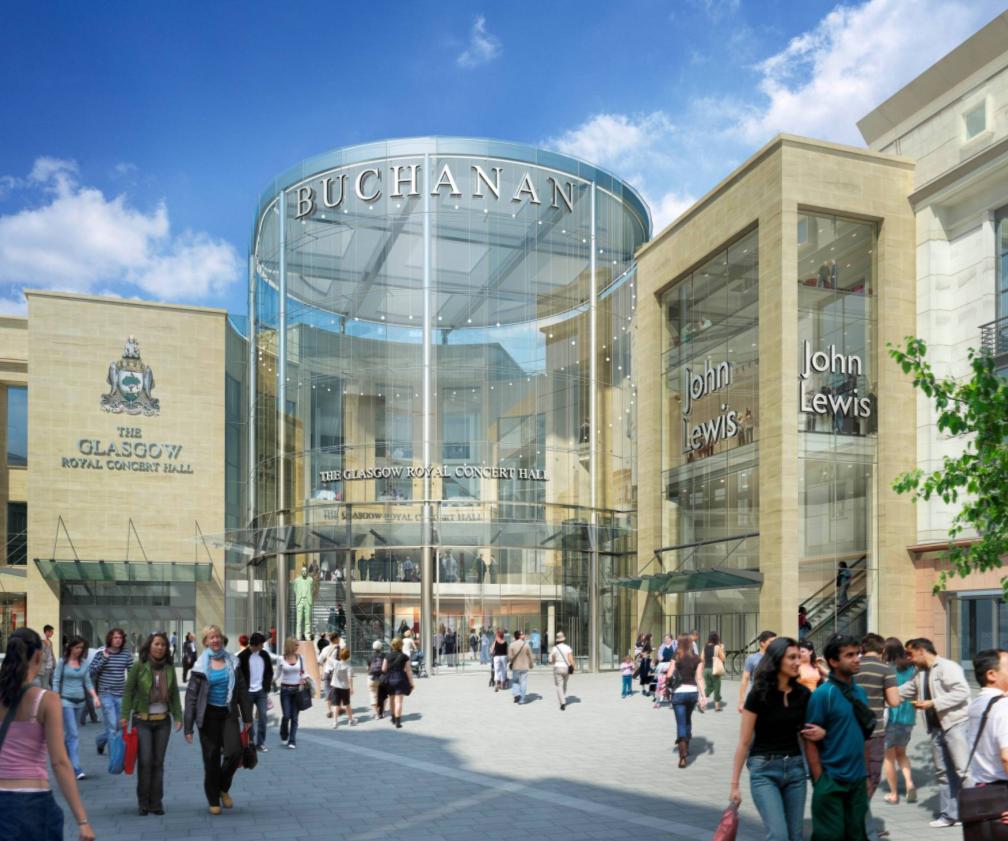 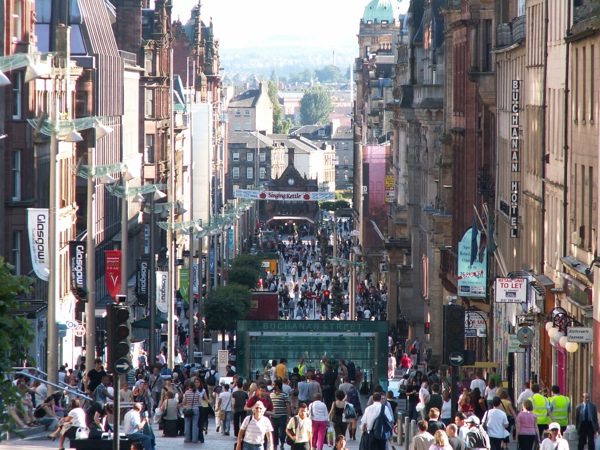 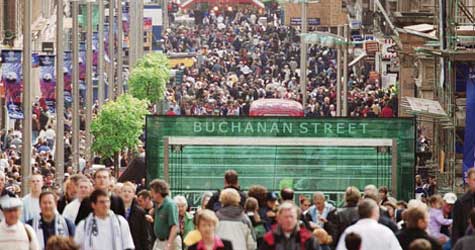 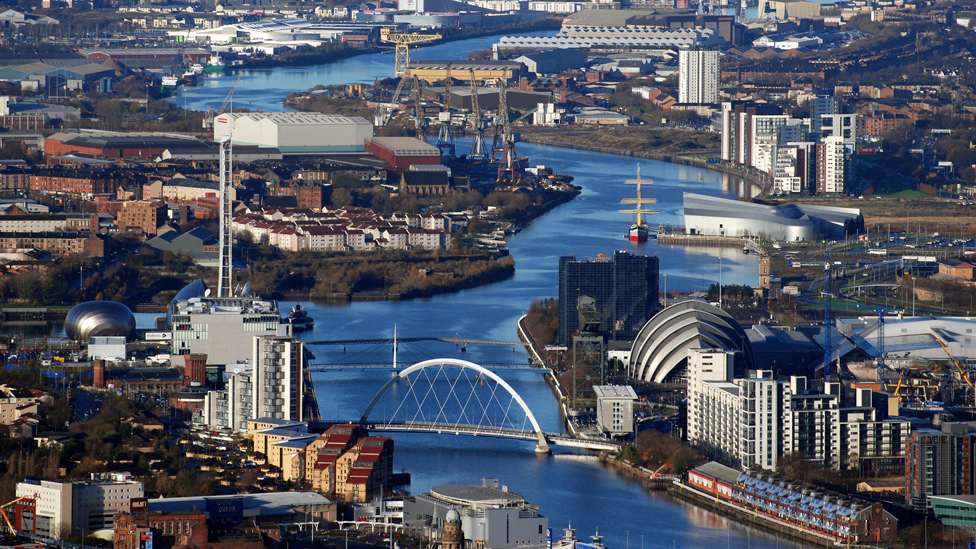 Using Technology
Webex Classes
Classes
Courses
The Future
South Africa
Political situation
Radical uprising
Africa
Kenya
Zimbabwe
Zambia
Wales/Scotland